Výzkumy v ISK
23. 9. 2011
Organizace kurzu, očekávání
APLS výzkumy
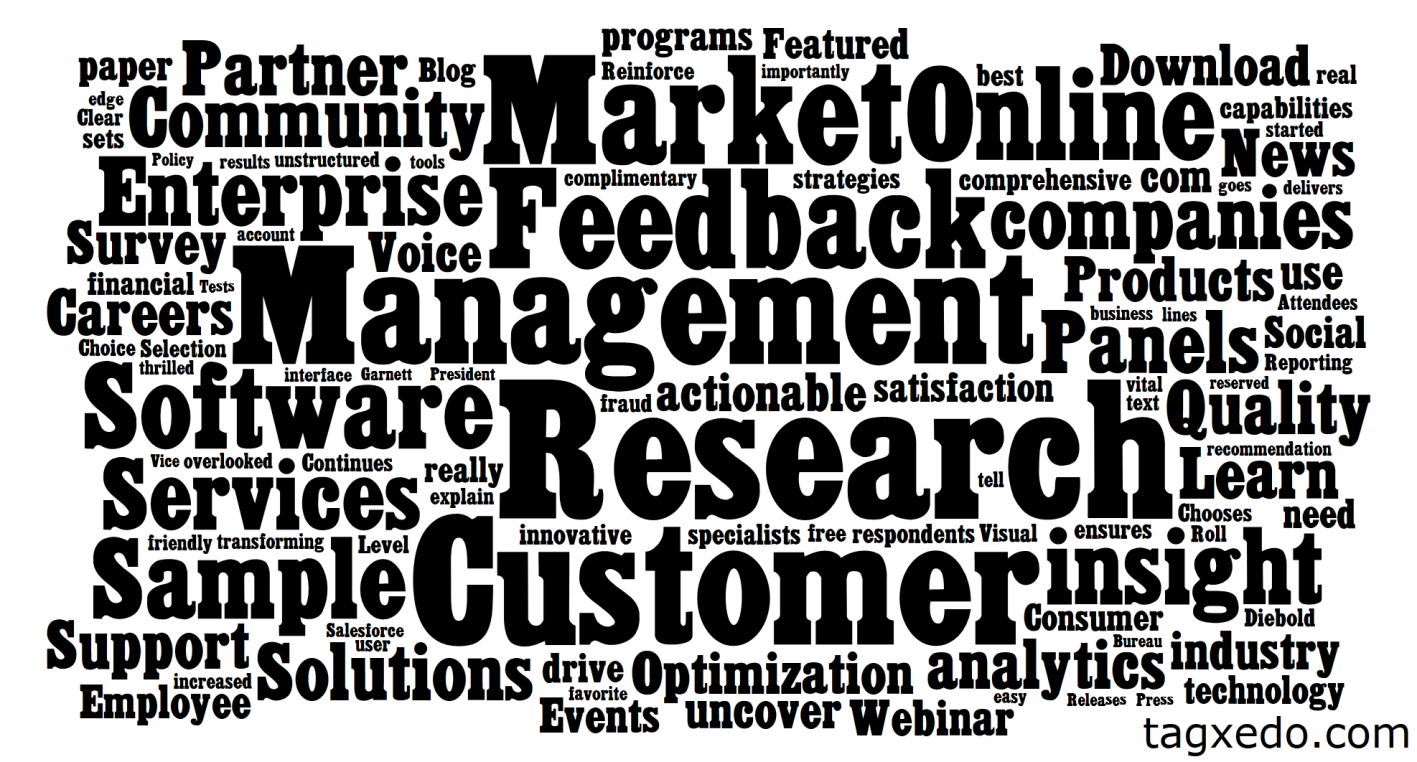 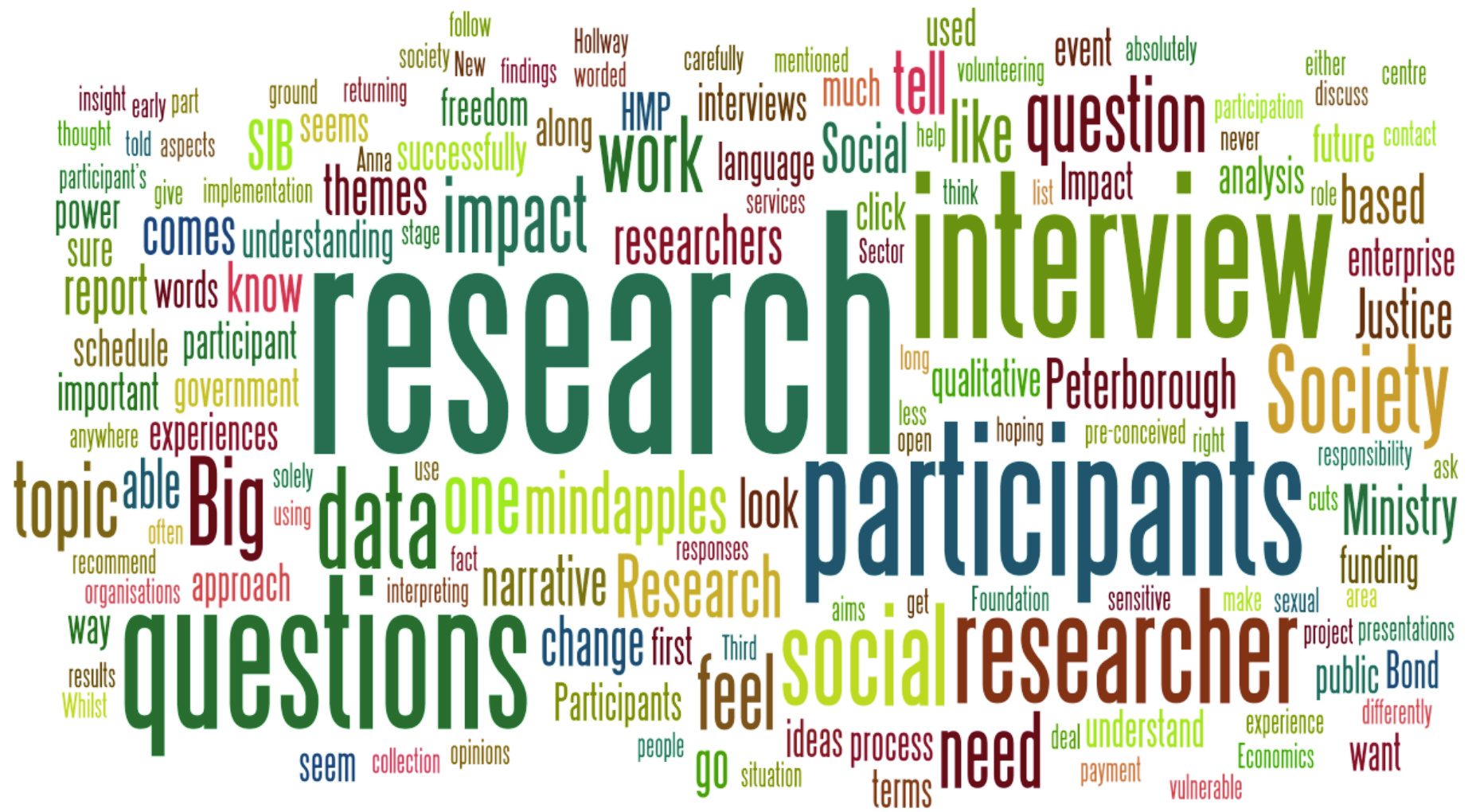 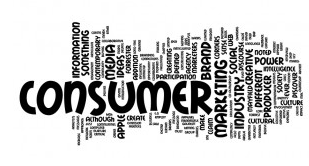 APLS a výzkum
identifikuje příležitosti a problémy
poskytuje informace o konkurenci
analyzuje potřeby, preference a chování cílové skupiny
poskytuje podklady pro rozhodování o aktivitách projektu
Pomáhá eliminovat rizika projektu
analyzuje úspěšnost akce
Evidence-based Librarianship
Identifikujte potřebu cílové skupiny
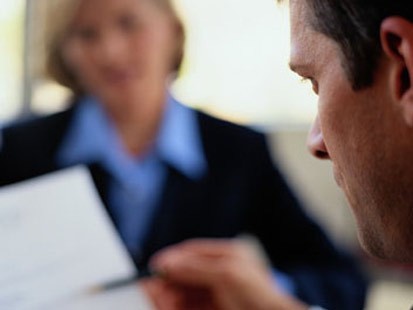 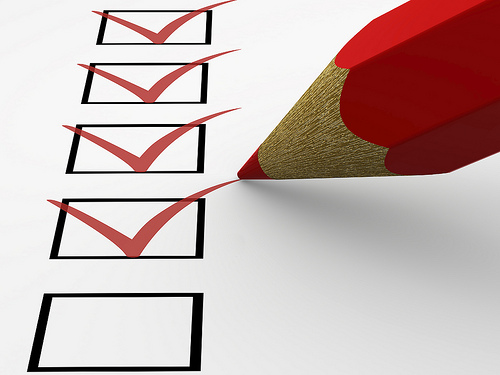 APLS a výzkum: příklady
Výzkumy v knihovnách
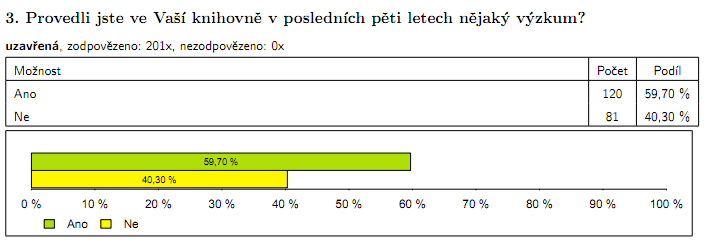 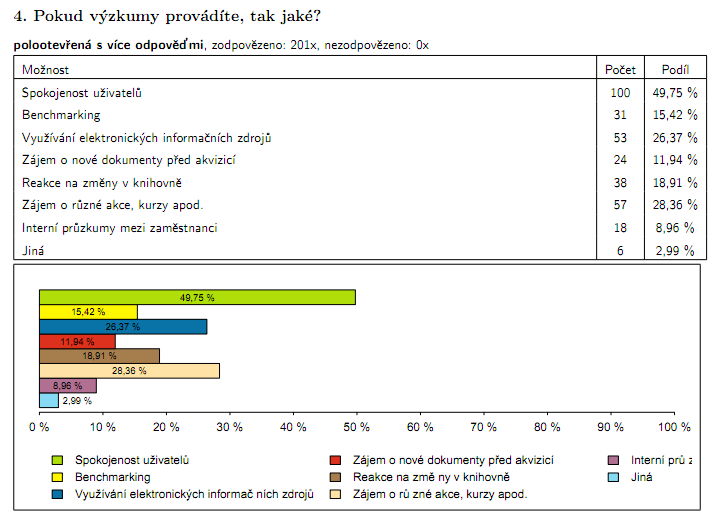 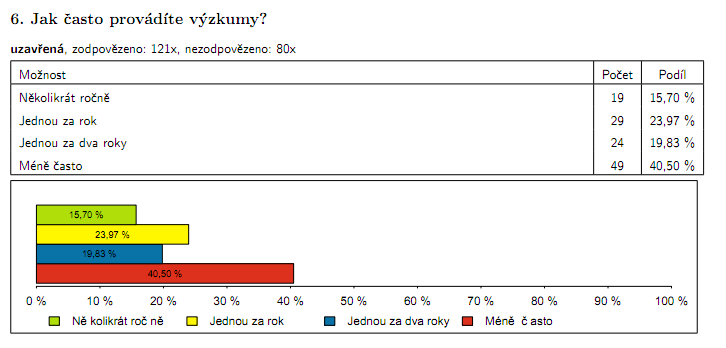 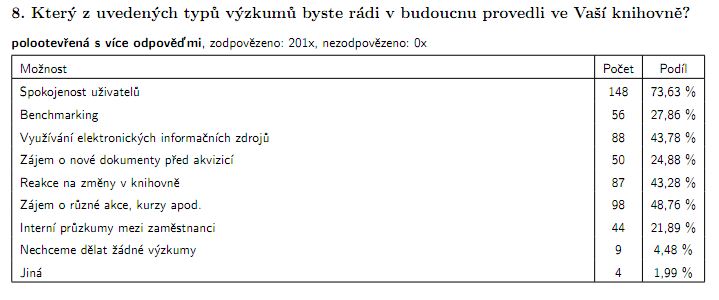 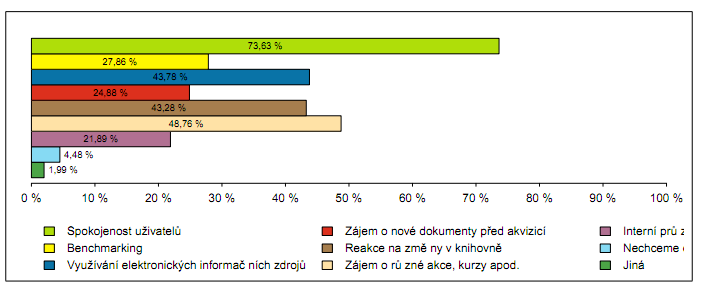 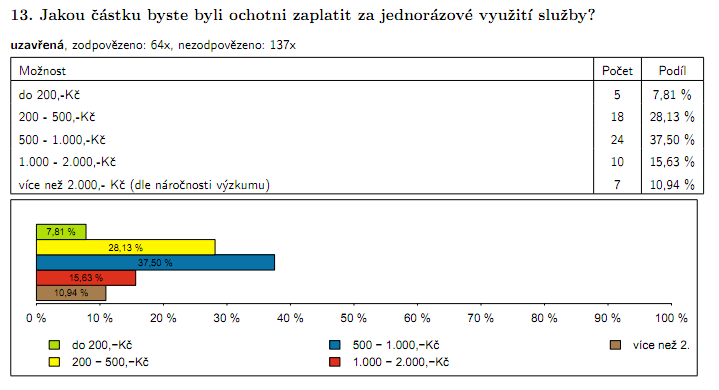 APLS a výzkum - příklady
KPM a projektový management: http://bit.ly/qg3O9l
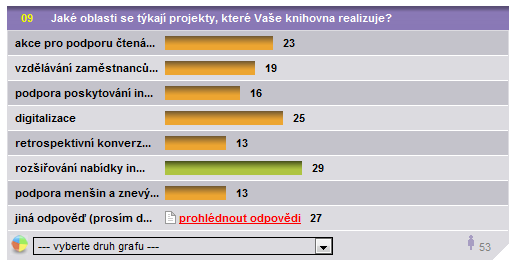 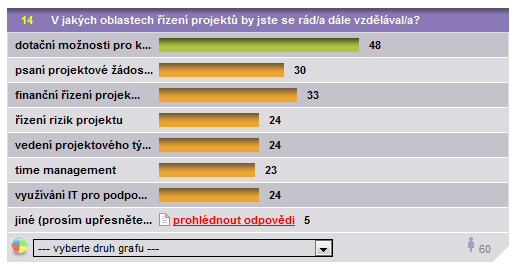 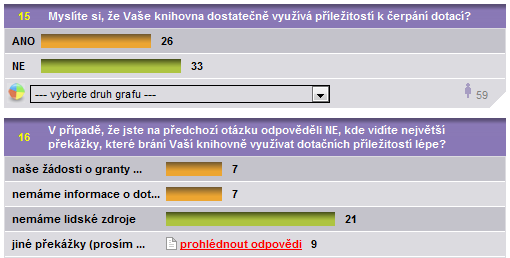 APLS a výzkum - příklady
Komunitní.knihovna.cz
problém: nezájem o komunitní akce
dalo se mu předejít výzkumem?

Výzkumy.knihovna.cz
průzkum trhu s online aplikacemi pro dotazování
Sledujte, jak se o vás mluví
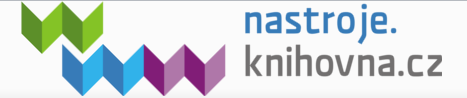 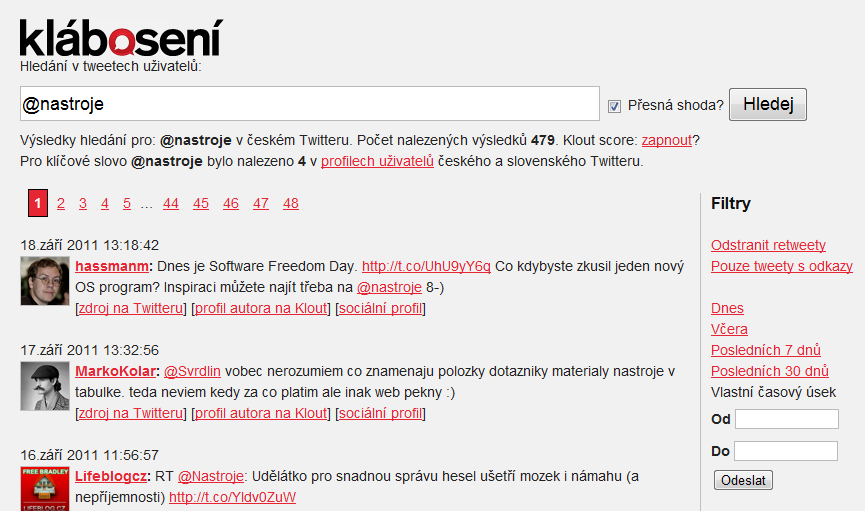 Vyhodnocujte své aktivity
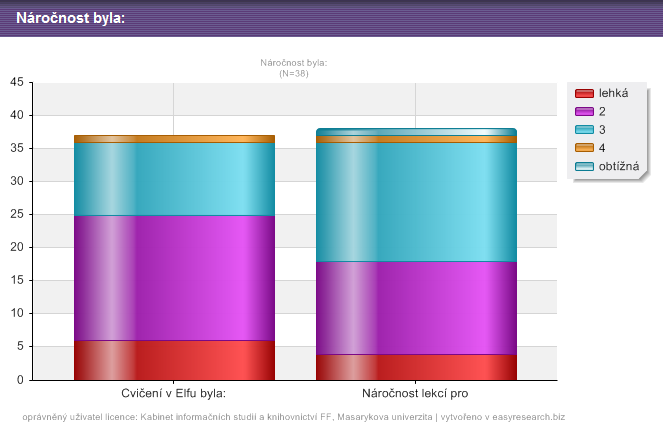 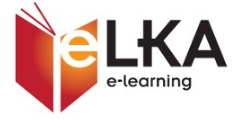 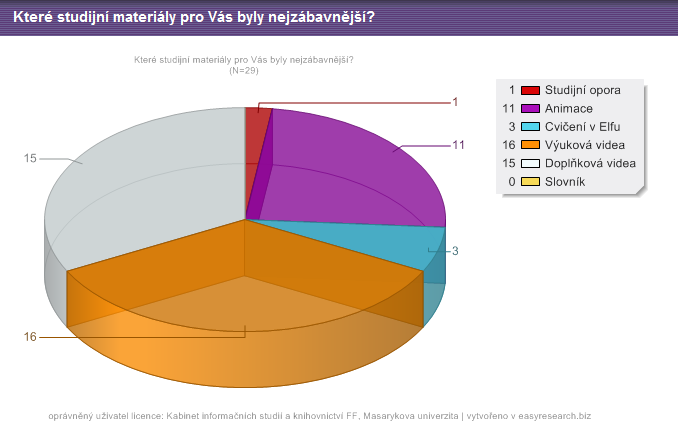 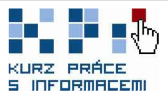 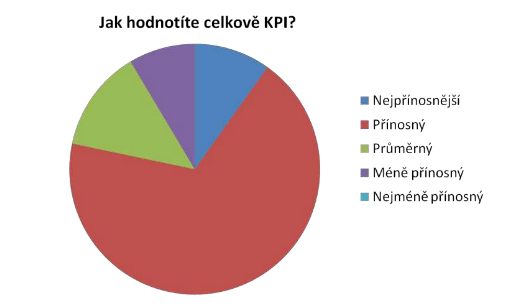 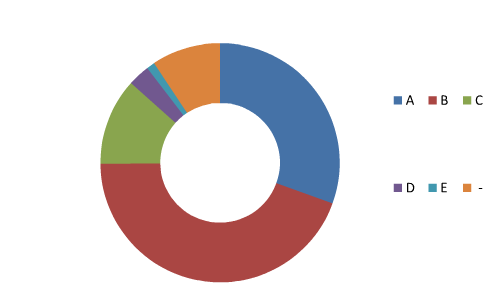 Rozhodujte se
http://www.youtube.com/watch?v=OORnMYoWX9c&feature=player_embedded
Organizace kurzu
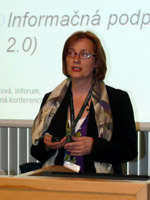 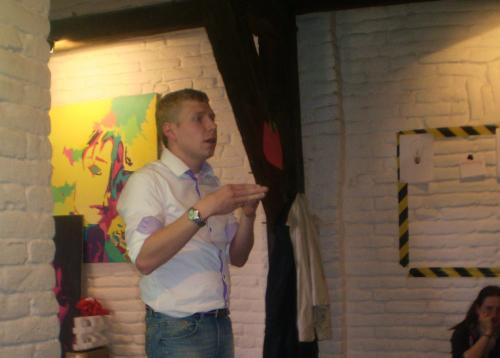 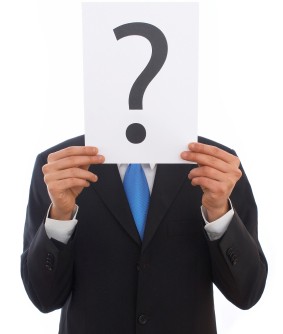